Gazdasági társaságok 2. Gazdasági társaságok formái
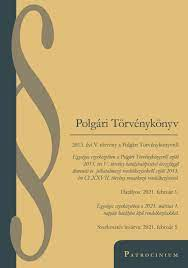 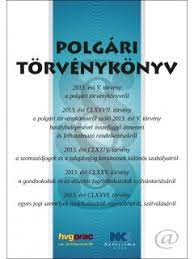 azdasági társaságok üzletszerű közös gazdasági tevékenység folytatására, a tagok vagyoni hozzájárulásával létrehozott, jogi személyiséggel rendelkező vállalkozások, amelyekben a tagok a nyereségből közösen részesednek, és a veszteséget közösen viselik.
3:88.§ Mit mond a Polgári törvénykönyv?
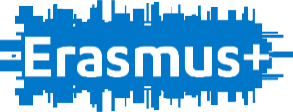 NYERESÉG/VESZTESÉG
A társaság nyeresége a tagokat vagyoni hozzájárulásuk arányában illeti meg, és a veszteséget is ilyen arányban kell viselniük. A társaság a tag részére tárgyévi adózott eredménye, illetve szabad eredménytartaléka terhére teljesíthet kifizetést vagy más vagyoni szolgáltatást. Semmis a létesítő okirat azon rendelkezése, amely valamely tagot a nyereségből vagy a veszteség viseléséből teljesen kizár.
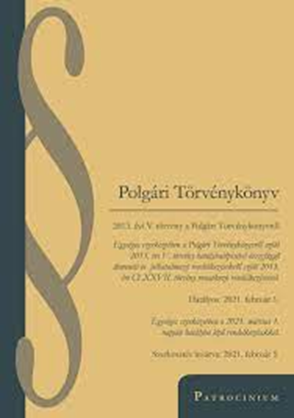 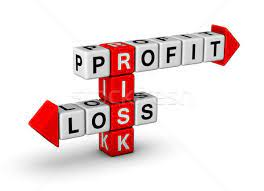 EGYÜTTMŰKÖDÉSI KÖTELEZETTSÉG
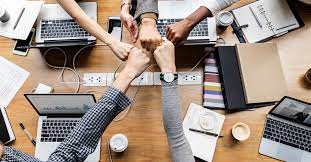 A tag a többi taggal és a társaság szerveivel köteles együttműködni, nem fejthet ki olyan tevékenységet, amely a társaság céljainak elérését veszélyezteti.
FORMAKÉNYSZER
Gazdasági társaság közkereseti társaság, betéti társaság, korlátolt felelősségű társaság vagy részvénytársaság formájában alapítható.
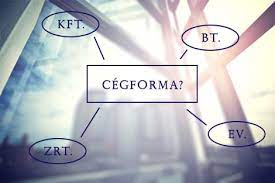 A gazdasági társaság nevében a gazdasági társaság formájára vonatkozó elnevezést vagy annak e törvényben meghatározott rövidítését kell feltüntetni.
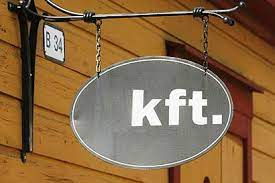 NÉV FELTÜNTETÉSE
Természetes személy egyidejűleg egy gazdasági társaságban lehet a társaság korlátlanul felelős tagja. Kiskorú személy gazdasági társaság korlátlanul felelős tagja nem lehet.
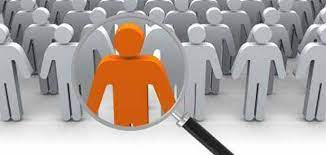 TAG
Közkereseti társaság, betéti társaság és egyéni cég nem lehet gazdasági társaság korlátlanul felelős tagja.
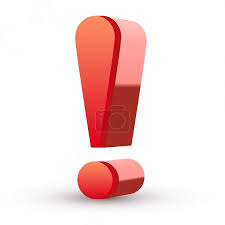 Korlátlan felelősség kivételei
A részvénytársaság tagjai a részvényesek.
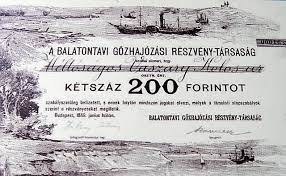 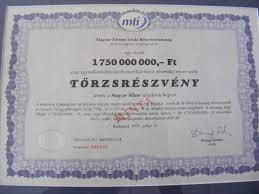 RÉSZVÉNYES
A társasággal kapcsolatos jognyilatkozatot írásban lehet megtenni. Ezt a rendelkezést alkalmazni kell a társaság határozatára, valamint jognyilatkozatnak és határozatnak a címzettel való közlésére.
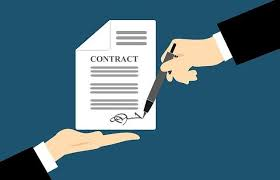 Jognyilatkozatok megtételének módja és ideje
A társasággal kapcsolatos jognyilatkozat akkor tehető meg vagy közölhető elektronikus hírközlő eszközök útján, ha ezt a társaság létesítő okirata lehetővé teszi, és meghatározza ennek feltételeit és módját.
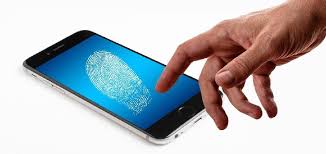 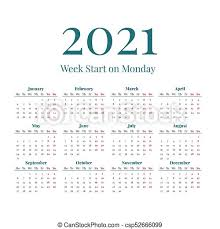 Ha az írásbeli jognyilatkozatot postán küldik el, azt az ellenkező bizonyításáig a tértivevényen feltüntetett átvételi időpontban, ajánlott küldemény esetén a feladástól számított ötödik munkanapon a belföldi címzetthez megérkezettnek kell tekinteni.
5. Munkanap - vélelem
VÉLELEM=Valószínűsítés. A jog egy valószínű, de nem biztos tényt fogad el valósnak és ehhez fűz joghatás. Az egyszerű, megdönthető vélelem esetén a jogszabály lehetővé teszi az ellenbizonyítást (pl. kézbesítési vélelem, ártatlanság vélelme), míg megdönthetetlen vélelem esetén annak ellenére, hogy valaminek a valósága nem tény, nem lehetséges az ellenbizonyítás (pl. minden 14. év alatti személy cselekvőképtelen).
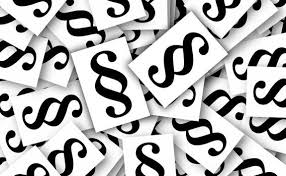 VÉLELEM fogalma
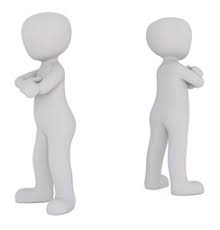 Társasági jogi jogvitára a létesítő okiratban vagy a jogvitában érintett személyek megállapodásában választottbírósági eljárás köthető ki.
VITA
a gazdasági társaság és a tagja vagy volt tagja közti, a társasági jogviszonyból eredő jogvita, ideértve a társasági szervek által hozott határozatok bírósági felülvizsgálatának kezdeményezését;
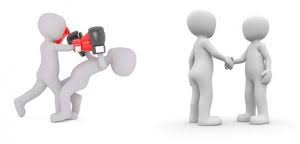 TÁRSASÁGI JOGI JOGVITÁK
a tagok társasági jogviszonyával kapcsolatos, egymással szemben keletkezett jogvitája; és
a gazdasági társaság és a vezető tisztségviselő vagy felügyelőbizottsági tag közötti, a vezető tisztségviselői vagy a felügyelőbizottsági tagsági jogviszonyból eredő jogvita.
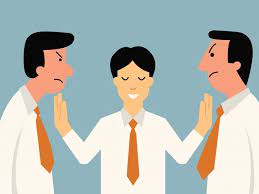 TÁRSASÁGI JOGI JOGVITÁK
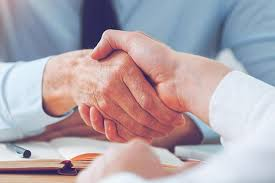 A gazdasági társaságok közös szabályainak alkalmazása
A gazdasági társaságok közös szabályait kell alkalmazni, ha e törvény (2013. évi V. törvény a Polgári Törvénykönyvről, PTK.) az egyes gazdasági társasági formákkal kapcsolatban eltérően nem rendelkezik.
Link to check: https://quickbooks.intuit.com/r/starting-a-business/how-to-start-a-business/
17 steps to starting a successful small business
17 lépés egy sikeres kisvállalkozás indításához (angolul) és magyar nyelven: https://www.penzcentrum.hu/vallalkozas/20200108/igy-indits-vallalkozast-egy-filler-nelkul-barkinek-bejohet-a-biznisz-1087177
Vége a második társasági jogi tananyagnak.
Köszönjük a figyelmet!
2021